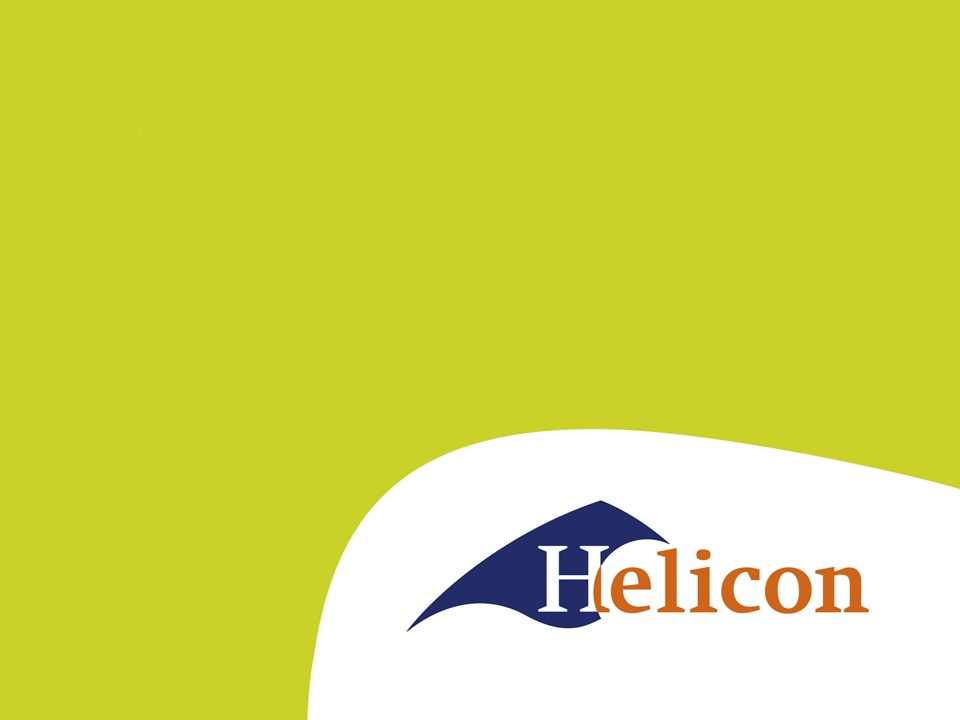 LG41 IBS1.2 De bodem als basis
Onderdeel tarief berekenen – les 5
Planning
Coaching
Tariefberekenen
Vorige les
Uitleg opdracht IBS 1.2
Start gemaakt
Inhoudsopgave
Teelt gekozen
Vandaag
Coaching
Goed nieuwjaar
Zijn goede voornemens nodig?
Portfolio-opdracht
Je gaat van een teelt uitwerken en beschrijven hoe de bodem, bemesting en de loonwerkwerkzaamheden naar voren komen. 

Onderwerpen
Bemesting
Grondbewerking
Weersinvloeden
Tariefberekening

De opdracht is geüpdatet: iets aangepast en met beoordeling.
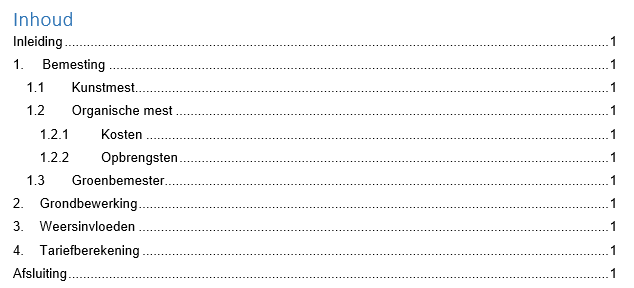 Onderdeel tariefberekenen
Kies een trekker + werktuig die je gebruikt in je verslag
Maak een foto
Pak het Excelbestand erbij
Probeer het in te vullen
Weet wat je dus na moet vragen.
In het verslag
Foto
Twee Excelscreenshots (trekker + werktuig)
Uitleg
Navraag/analyse van het tarief
Herhaling Excel
Weten we nog hoe we het in moeten vullen?
Eind van deze les
Inleveren van je verslag tot nu toe.
Inhoudsopgave klopt
Keuze teelt is gevuld
Begin aan tariefberekening
Los in het mailtje:
De info die je nog moet navragen.
Dat was ‘m!
Dagge bedankt zijt, da witte.